Le informazioni dell’Istat nel periodo dell'emergenza sanitariaPatrizia Collesi (pcollesi@istat.it) Istat - Direzione centrale per la comunicazione, informazione e servizi ai cittadini e agli utenti – Servizio Comunicazione, eventi e social mediaWebinar AEEE – 22 maggio 2020
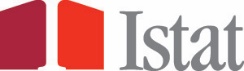 L’Istat fornitore di dati ufficiali per il Paese
Le informazioni dell’Istat 
nel periodo dell’emergenza 
sanitaria
In questo momento: 




Continua la produzione
Rimodula la raccolta dati
Utilizza metodologie innovative di campionamento, e per le mancate coperture
Collabora con le altre Istituzioni per fornire i dati necessari
22 MAGGIO 2020
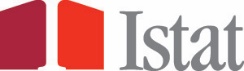 L’Istat fornitore di dati ufficiali per il Paese
Raccoglie le informazioni in una unica sezione 
Sulla homepage del sito
Immagine dedicata
Compare nelle campagne anche social
Accompagna i prodotti ad hoc per questo periodo
Le informazioni dell’Istat 
nel periodo dell’emergenza 
sanitaria
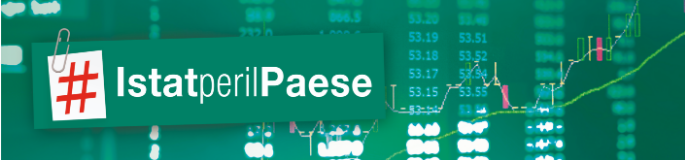 22 MAGGIO 2020
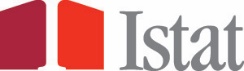 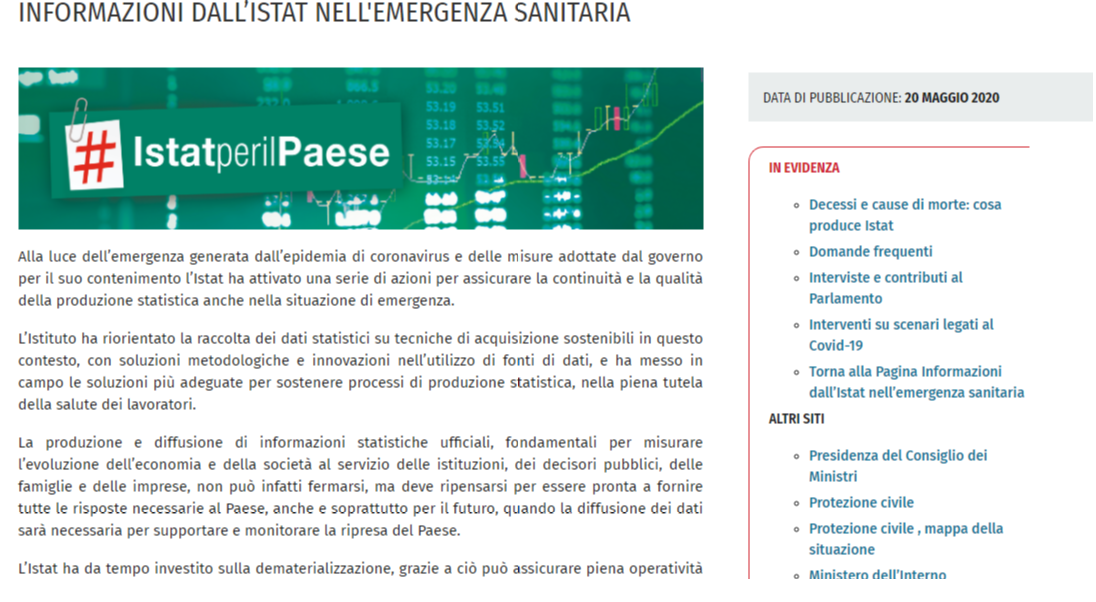 L’Istat fornitore di dati ufficiali per il Paese
Le informazioni dell’Istat 
nel periodo dell’emergenza 
sanitaria
Ha raccolti insieme in una sezione tutte le informazioni: 
https://www.istat.it/it/archivio/240401
22 MAGGIO 2020
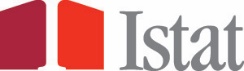 Raccoglie le informazioni in una unica sezione
I contenuti per target di utenza
L’Istat fornitore di dati ufficiali per il Paese
Le informazioni dell’Istat 
nel periodo dell’emergenza 
sanitaria
Ha raccolto in una sezione tutte le informazioni: 
https://www.istat.it/it/archivio/240401
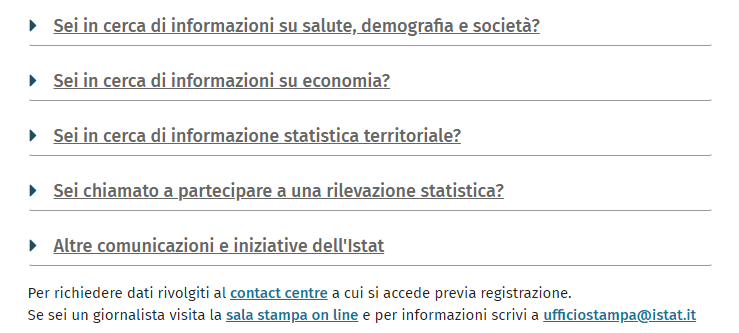 22 MAGGIO 2020
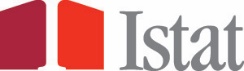 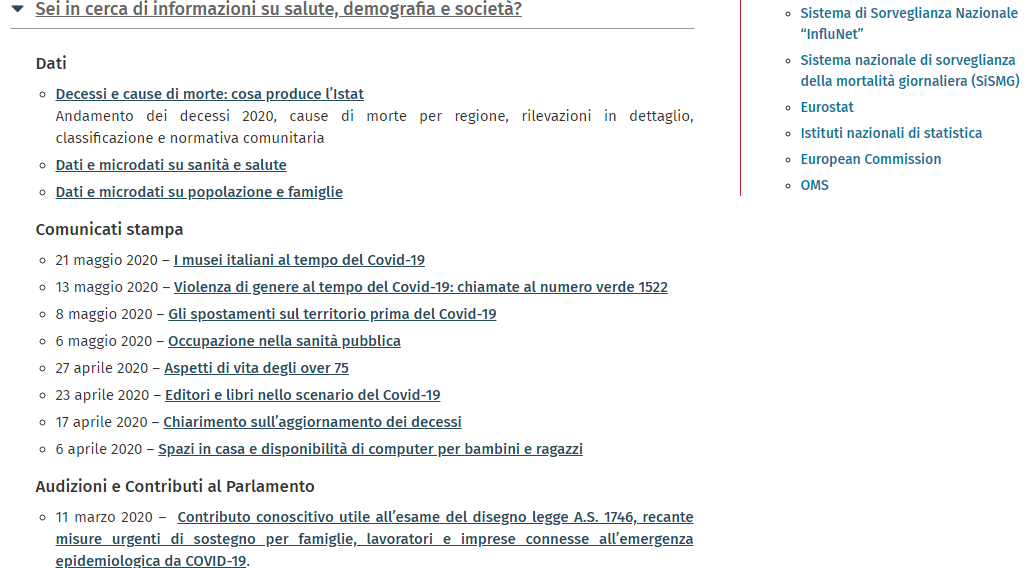 L’Istat fornitore di dati ufficiali per il Paese
Le informazioni dell’Istat 
nel periodo dell’emergenza 
sanitaria
Le informazioni della sezione: 

Raccoglie le informazioni in una unica sezione
https://www.istat.it/it/archivio/239854
22 MAGGIO 2020
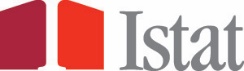 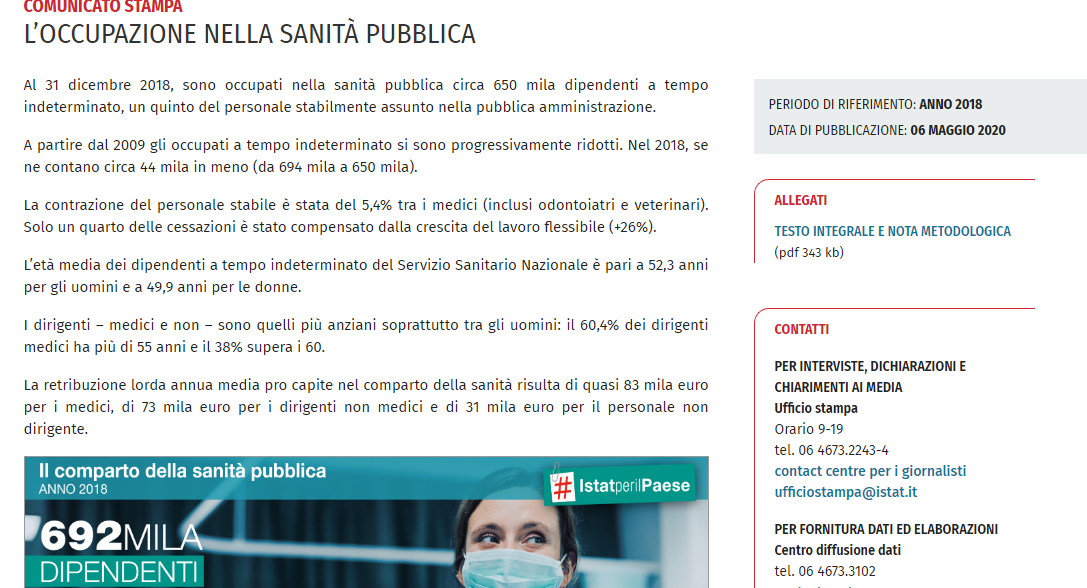 Le informazioni dell’Istat 
nel periodo dell’emergenza 
sanitaria
https://www.istat.it/it/archivio/242294
22 MAGGIO 2020
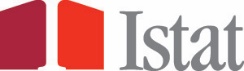 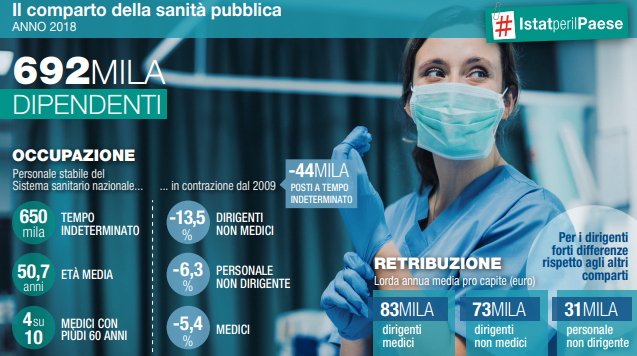 22 MAGGIO 2020
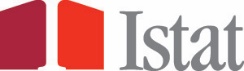 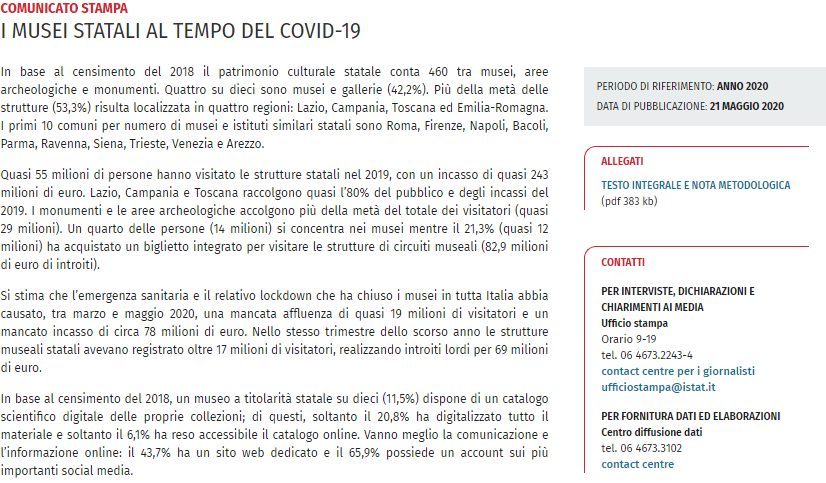 Le informazioni dell’Istat 
nel periodo dell’emergenza 
sanitaria
https://www.istat.it/it/archivio/242294
22 MAGGIO 2020
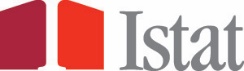 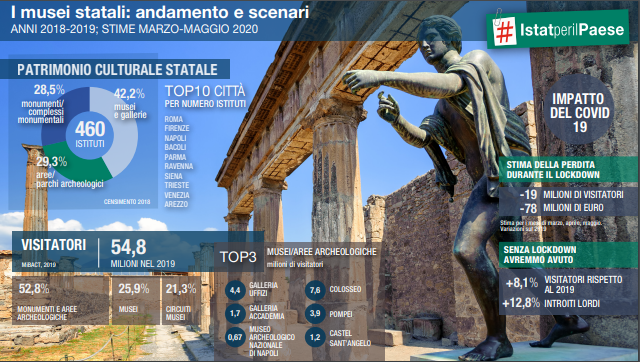 22 MAGGIO 2020
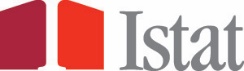 Le informazioni dell’Istat 
nel periodo dell’emergenza 
sanitaria
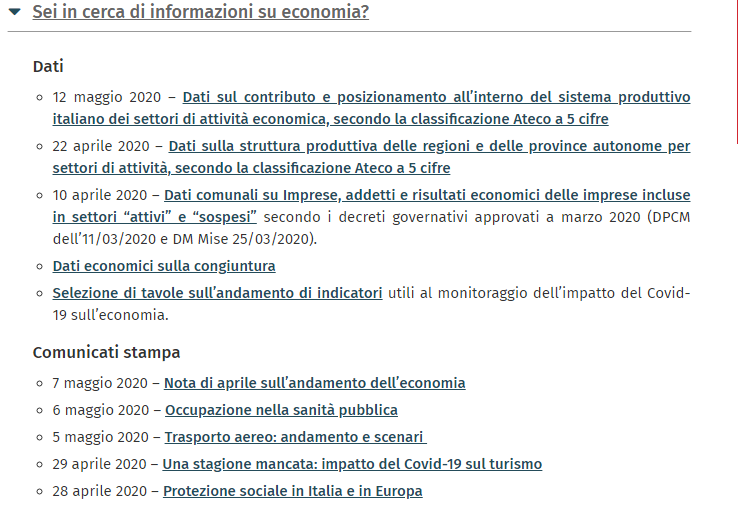 https://www.istat.it/it/archivio/239854
22 MAGGIO 2020
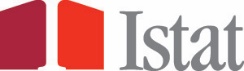 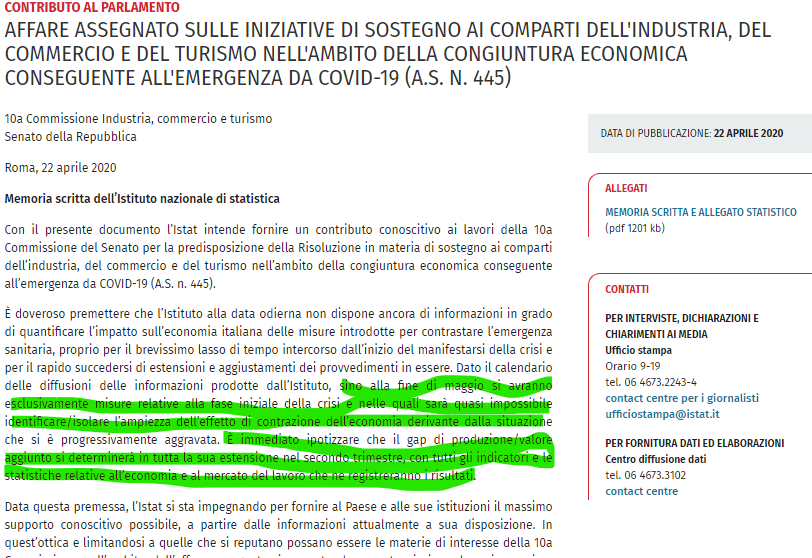 Le informazioni dell’Istat 
nel periodo dell’emergenza 
sanitaria
22 MAGGIO 2020
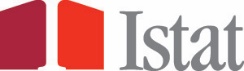 Le informazioni dell’Istat 
nel periodo dell’emergenza 
sanitaria
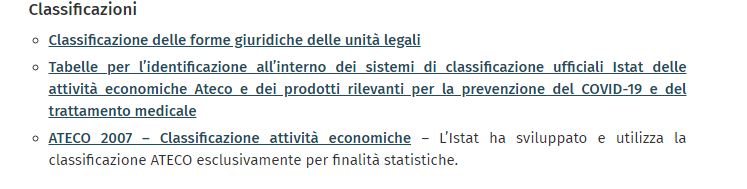 https://www.istat.it/it/archivio/242495
22 MAGGIO 2020
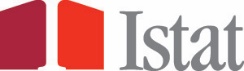 Le informazioni dell’Istat 
nel periodo dell’emergenza 
sanitaria
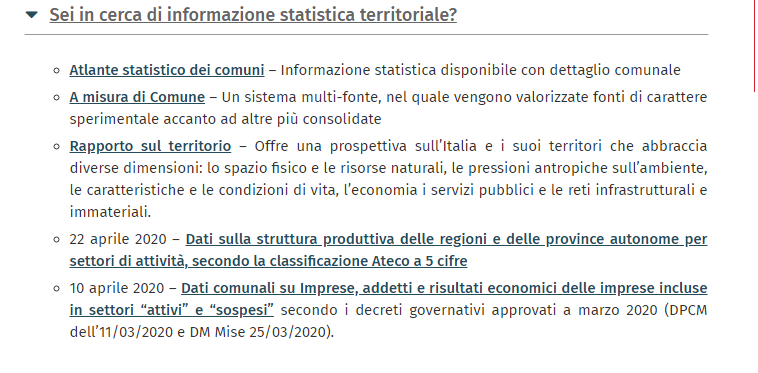 https://www.istat.it/it/archivio/239854
22 MAGGIO 2020
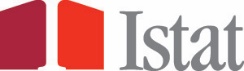 Le informazioni dell’Istat 
nel periodo dell’emergenza 
sanitaria
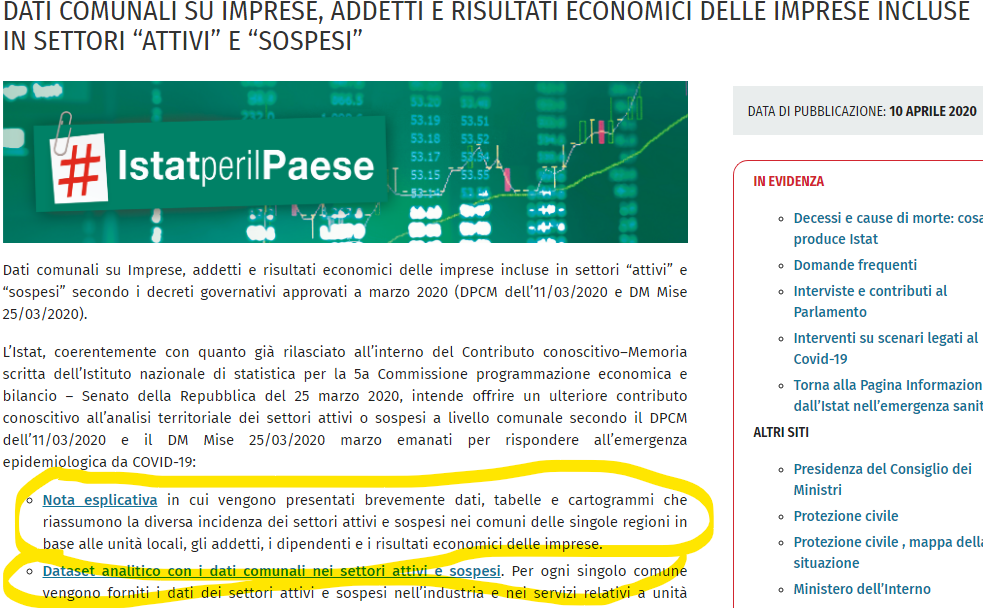 https://www.istat.it/it/archivio/241341
22 MAGGIO 2020
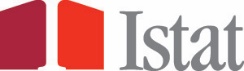 Le informazioni dell’Istat 
nel periodo dell’emergenza 
sanitaria
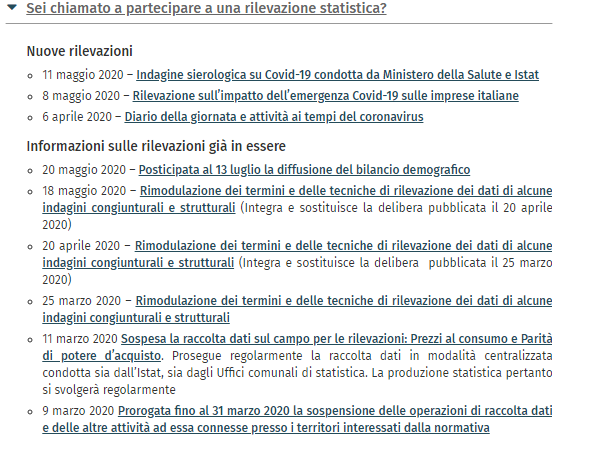 Attività verso i rispondenti
https://www.istat.it/it/archivio/241341
22 MAGGIO 2020
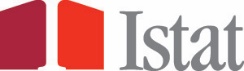 Le informazioni dell’Istat 
nel periodo dell’emergenza 
sanitaria
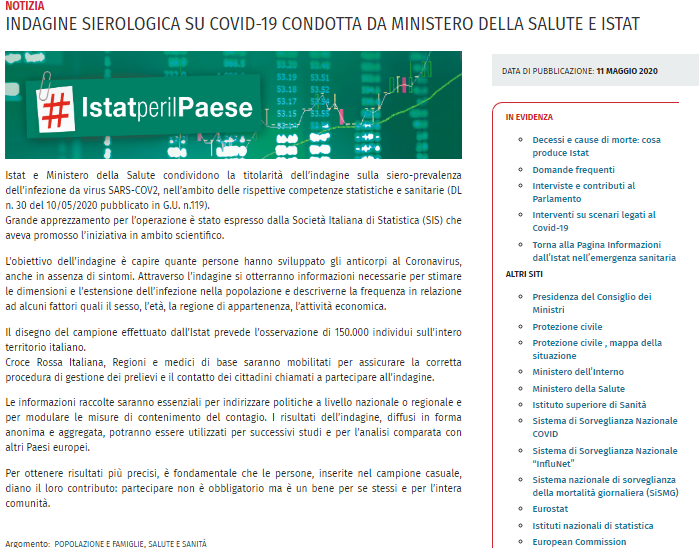 Attività verso i rispondenti
https://www.istat.it/it/archivio/242676
Individui/Sanitaria
22 MAGGIO 2020
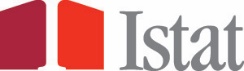 Le informazioni dell’Istat 
nel periodo dell’emergenza 
sanitaria
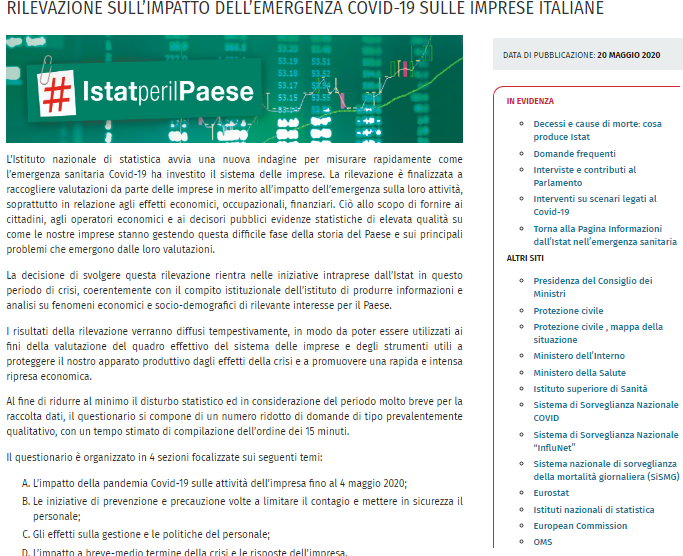 Attività verso i rispondenti
https://www.istat.it/it/archivio/242643
Imprese
22 MAGGIO 2020
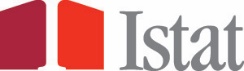 Le informazioni dell’Istat 
nel periodo dell’emergenza 
sanitaria
Attività verso i rispondenti
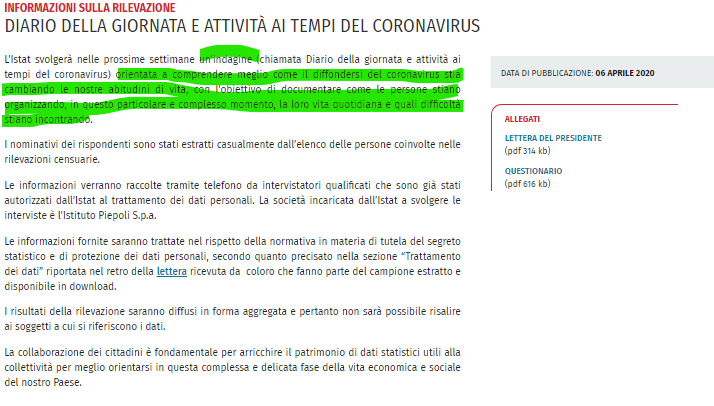 https://www.istat.it/it/archivio/242643
Individui/sociale
22 MAGGIO 2020
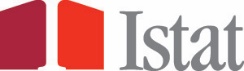 Grazie

Patrizia Collesi 
pcollesi@istat.it; cultura-statistica@istat.it